Français
Révisions
Les lettres en qui font « in »
Les lettres cc qui font « k » ou « ks »
Le t qui fait « ss »
Défi : 45 secondes pour lire le plus de lignes possible
rien – bien – un italien – un sicilien
ancien – le soutien – combien – bientôt 
accélérer - un accident – un accord  
accrocher – un accès - un raccourci – un accusé
attention -  l’action - une question - la patience
Défi : 45 secondes pour lire le plus de lignes possible
rien – bien – un italien – un sicilien
ancien – le soutien – combien – bientôt 
accélérer - un accident – un accord  
accrocher – un accès - un raccourci – un accusé
attention -  l’action - une question - la patience
Les lettres en qui font « in »
Trouve l’habitant qui correspond :
l’Italie                      un italien
Le Mali                   un mali.….
l’Inde                      un ……
Londres                 un ……..
Les lettres en qui font « in »
Trouve l’habitant qui correspond :
la Corée                  un coréen
la Vendée                un vendée.….
l’Europe                   un eur..……
la Guadeloupe        un guadel….…..
Ilaeuunaccidentcarilaaccéléré.
Il a eu un accident car il a accéléré.
Remets les mots dans l’ordre pour faire une phrase :
Il
d’occasion
accepte
cet
.
accordéon
Je cherche…
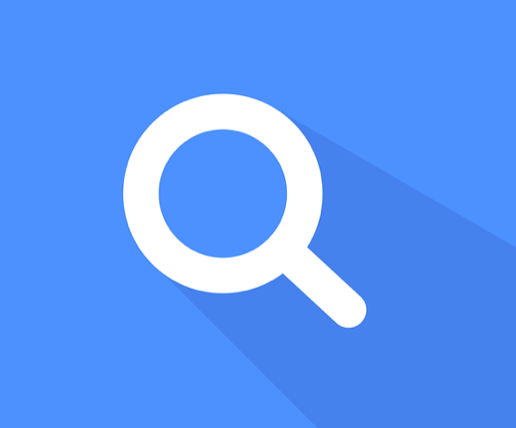 Indice : un mot de la famille de digérer.
Les aliments sont transformés dans le ventre pendant la              .
Je cherche…
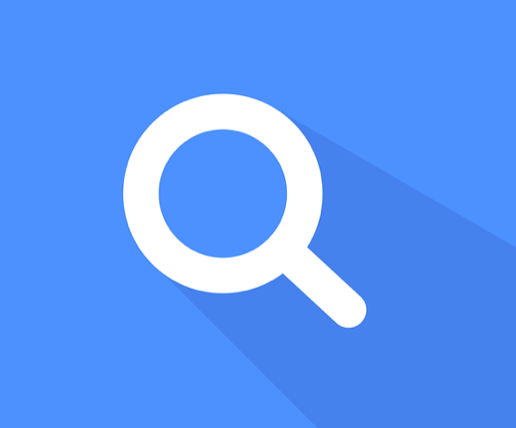 Indice : un mot de la famille de digérer.
Les aliments sont transformés dans le ventre pendant la digestion.
Je cherche…
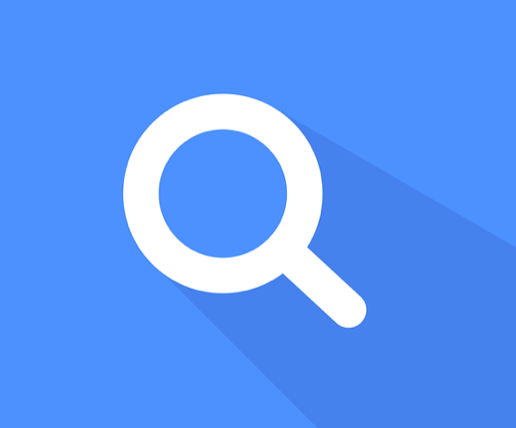 Indice : un mot de la famille de dévier.
Quand la route est barrée, un autre chemin est proposé, c’est une                .
Je cherche…
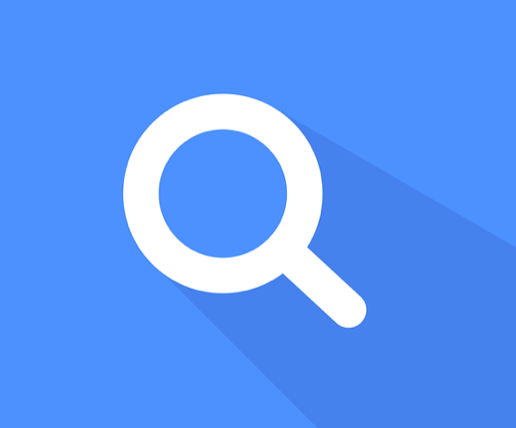 Indice : un mot de la famille de dévier.
Quand la route est barrée, un autre chemin est proposé, c’est une déviation.
Je cherche…
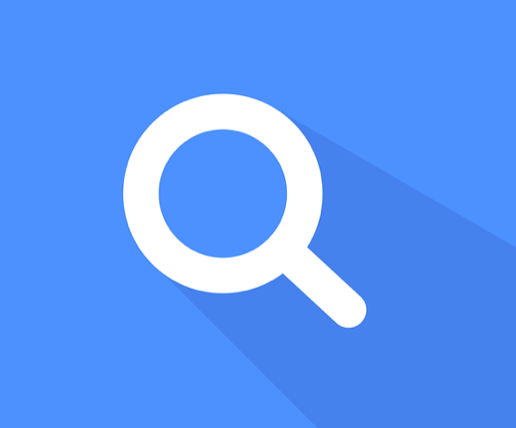 Indice : un mot de la famille de décorer.
Pour leur mariage, ils ont aménagé la salle pour faire une belle             .
Je cherche…
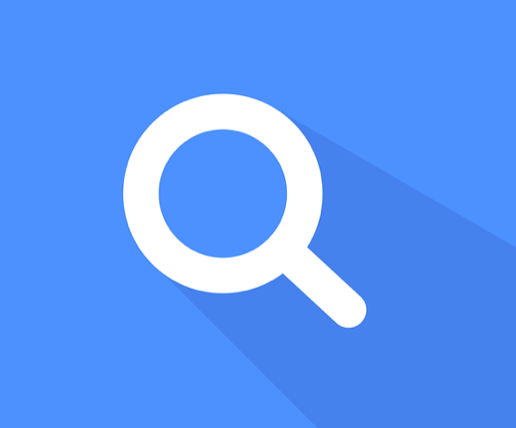 Indice : un mot de la famille de décorer.
Pour leur mariage, ils ont aménagé la salle pour faire une belle décoration.
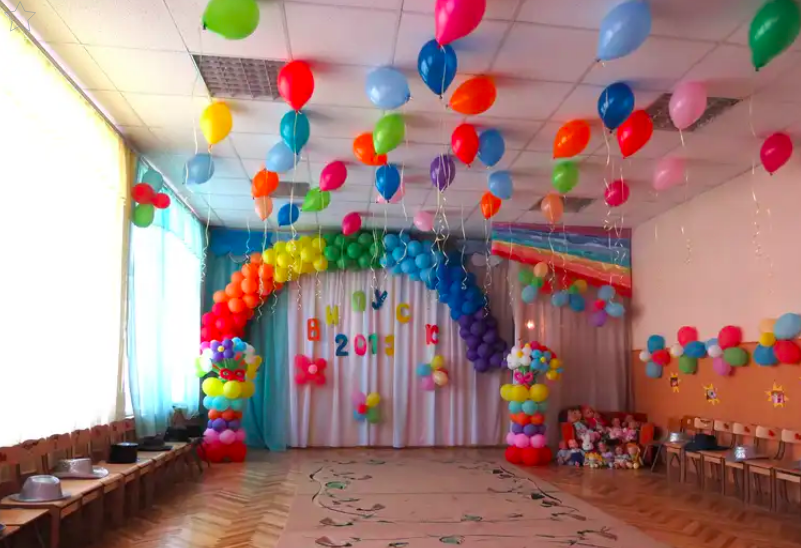 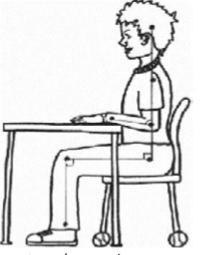 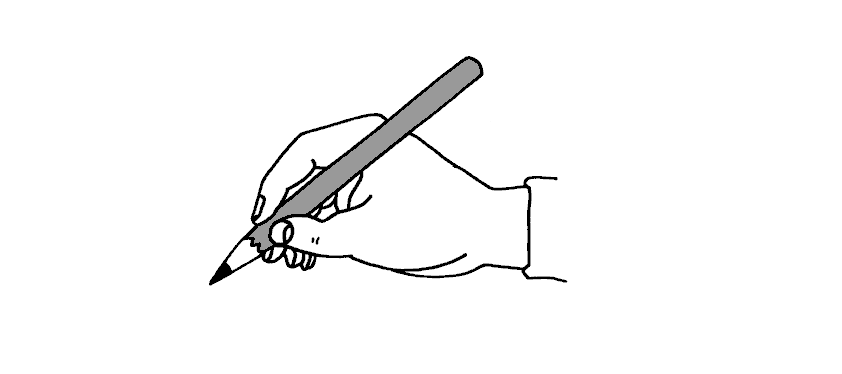 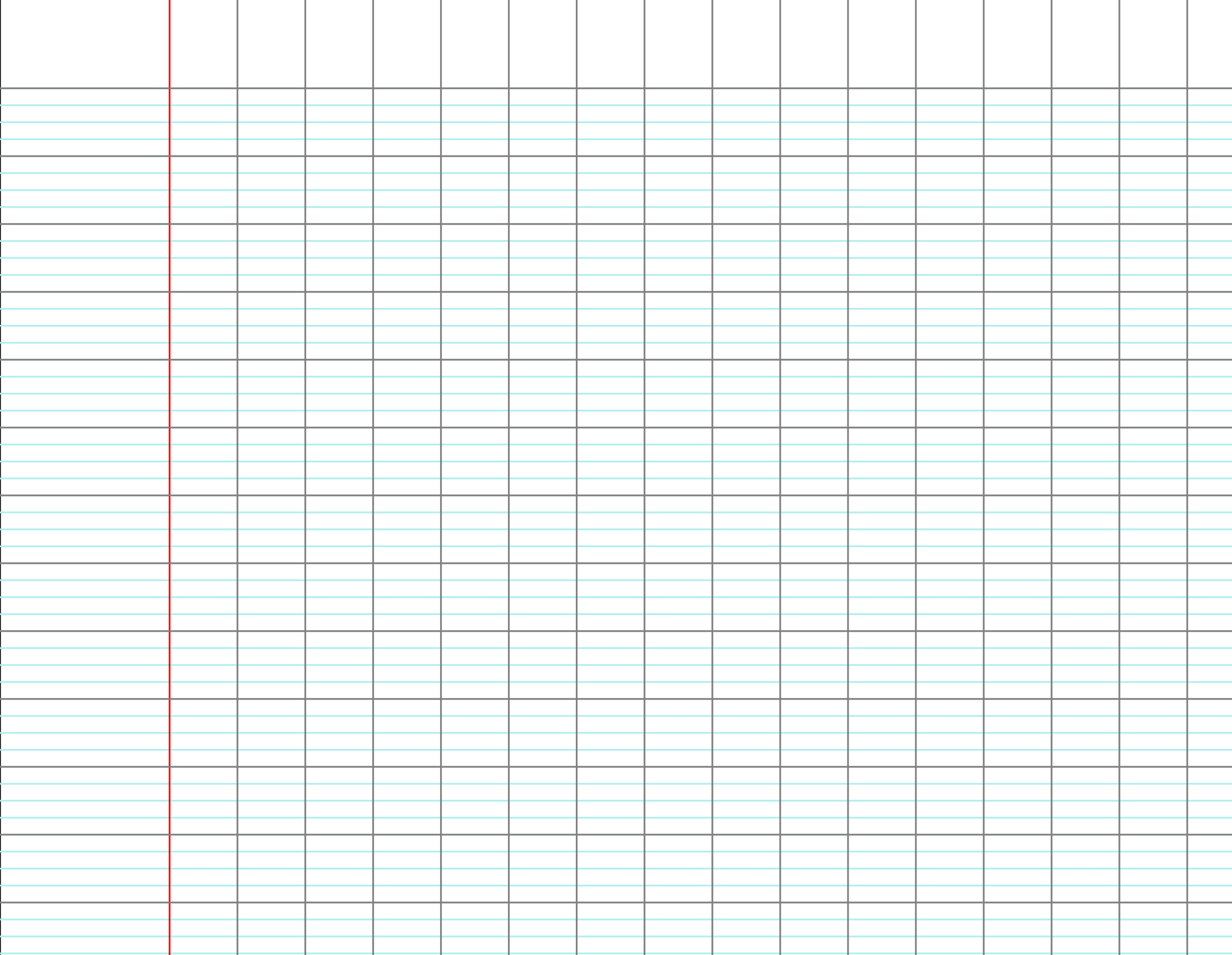 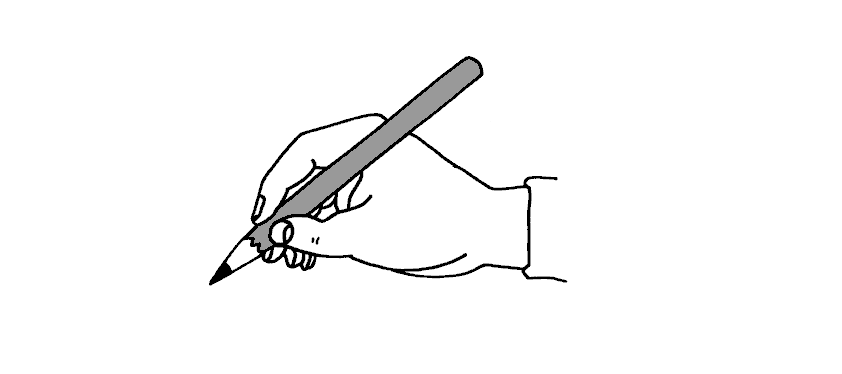 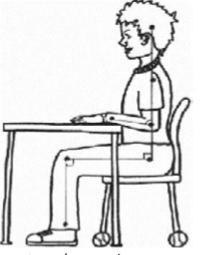 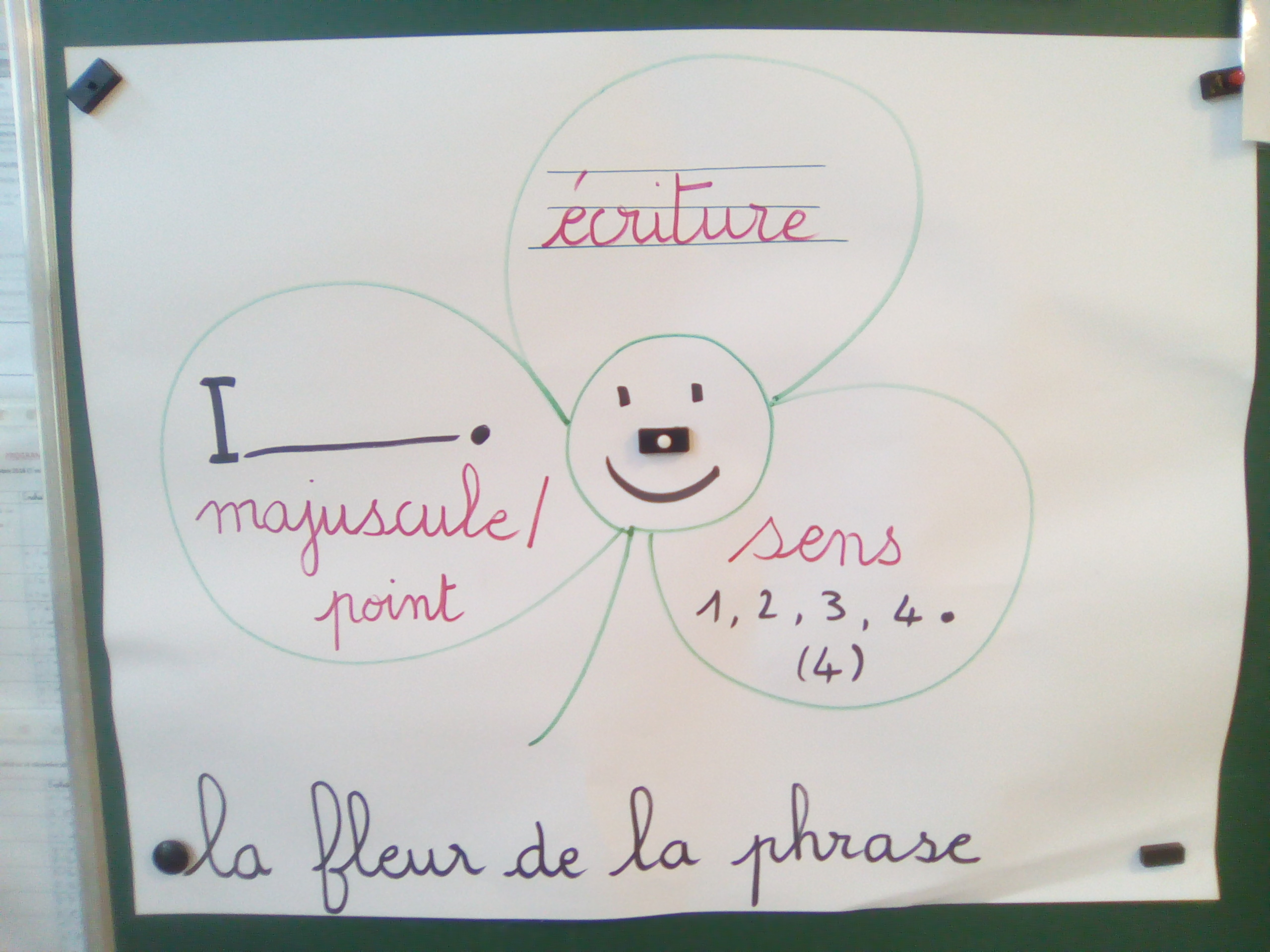 Défi : 45 secondes pour lire le plus de lignes possible
rien – bien – un italien – un sicilien
ancien – le soutien – combien – bientôt 
accélérer - un accident – un accord  
accrocher – un accès - un raccourci – un accusé
attention -  l’action - une question - la patience